SAGE Athena SWAN Pilot
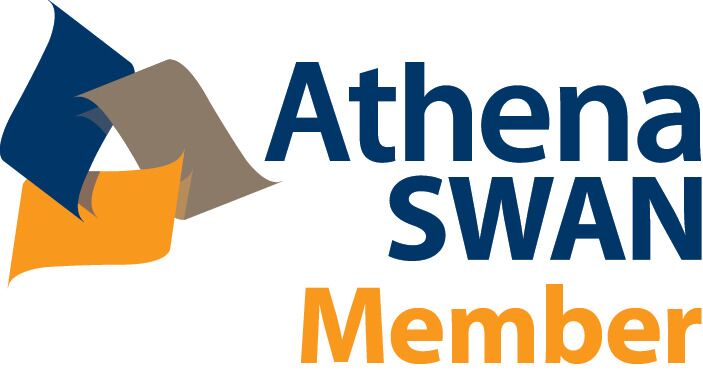 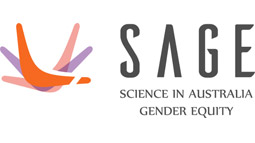 Information for ANU Professional Staff
Gender representation: all ANU students and academic staff 2016
2
[Speaker Notes: Let’s begin by looking at the split of males to females among our academic staff at ANU. This graph shows the data for all colleges and disciplines across ANU, and we can see that we are losing women from the academic career pipeline.


At Level A there are roughly 45% females and 55% males. However, at Levels D and E there are three times as many men as there are women.]
Professional staff at ANU
58% of ANU professional staff are women.
There is a greater concentration of women in entry level roles.
There are fewer women in technical and research roles, and more women in admin roles.
At the senior levels (SM1, SM2, SM3+ and Executive) there is now a roughly even split of men to women.
3
[Speaker Notes: When we look at professional staff at ANU, we can see that although the majority are women, there are still some imbalances.]
4
[Speaker Notes: When we look at technical professional staff across ANU we can see there is a significant gender imbalance, with women concentrated at the lower and mid-levels.]
5
[Speaker Notes: Overall, when looking at all professional staff across the University, we see a greater proportion of women in the lower and mid-level administrative roles.  75% of Level 5 staff and 76% of Level 6/7’s are women. This tapers off as seniority increases. 

However, we’ve seen a significant improvement in terms of female representation at the Executive level – this has risen from 11% in 2012 to currently sit at 52%, as the result of a concerted ANU-wide effort in hiring more women for executive roles. 

*Note: In July 2016, Vice-Chancellor Professor Brian Schmidt committed to a 50:50 gender balance in leadership roles across the University, including Head of Schools, Directors, Deans, the University Executive, and administrative executive.]
Diverse and inclusive organisations:
are more innovative and creative 1 
have higher employee satisfaction 2 
have lower rates of staff turnover 3
Angela Ka-yee Leung, William W. Maddux, Adam D. Galinsky, and Chi-yue Chiu, “Multicultural Experience Enhances Creativity: The When and How,” American Psychologist, vol. 63, no. 3 (April 2008); Malcolm Higgs, Ulrich Plewnia, and Jorg Ploch, “Influence of Team Composition and Task Complexity on Team Performance,” Team Performance Management, vol. 11, no. 7/8 (2005); Cristian L. Dezsö and David Gaddis Ross, “Does Female Representation in Top Management Improve Firm Performance? A Panel Data Investigation,” Strategic Management Journal, vol. 33, no. 9 (September 2012); Mariateresa Torchia, Andrea Calabrò, and Morten Huse, “Women Directors on Corporate Boards: From Tokenism to Critical Mass,” Journal of Business Ethics, vol. 102 (2011): p. 299-317; Toyah Miller and María del Carmen Triana, “Demographic Diversity in the Boardroom: Mediators of the Board Diversity–Firm Performance Relationship,” Journal of Management Studies, vol. 46, no. 5 (July 2009): p. 755-786; Marinova, Plantegna & Remery 'Gender Diversity and Firm Performance', Utrecht School of Economics, January 2010
Carrie Parks, “Attention to Diversity Pays Off: A Conversation With Murat Phillipe, HR Solutions International, Inc.,” Bridges: Institute for Diversity in Health Management, vol. XIII, no. 4 (Fall 2007): p. 6-7; David M. Kaplan, Jack W. Wiley, and Carl P. Maertz Jr., “The Role of Calculative Attachment in the Relationship Between Diversity Climate and Retention,” Human Resource Management, vol. 50, no. 2 (2011); Sungjoo Choi and Hal G. Rainey, “Organizational Fairness and Diversity Management in Public Organizations: Does Fairness Matter in Managing Diversity?,” Review of Public Personnel Administration (May 15, 2013).

Kaplan, D M, Wiley, J W, & Maertz, C P (2011), The role of calculative attachment in the relationship between diversity climate and retention, Human Resource Management, 50(2), 271-287
6
[Speaker Notes: So why is ANU focusing on equity and diversity? 
Not only because it’s the right thing to do, but also because it benefits staff and the University as a whole.]
Everyone benefits from a more inclusive and diverse work culture.
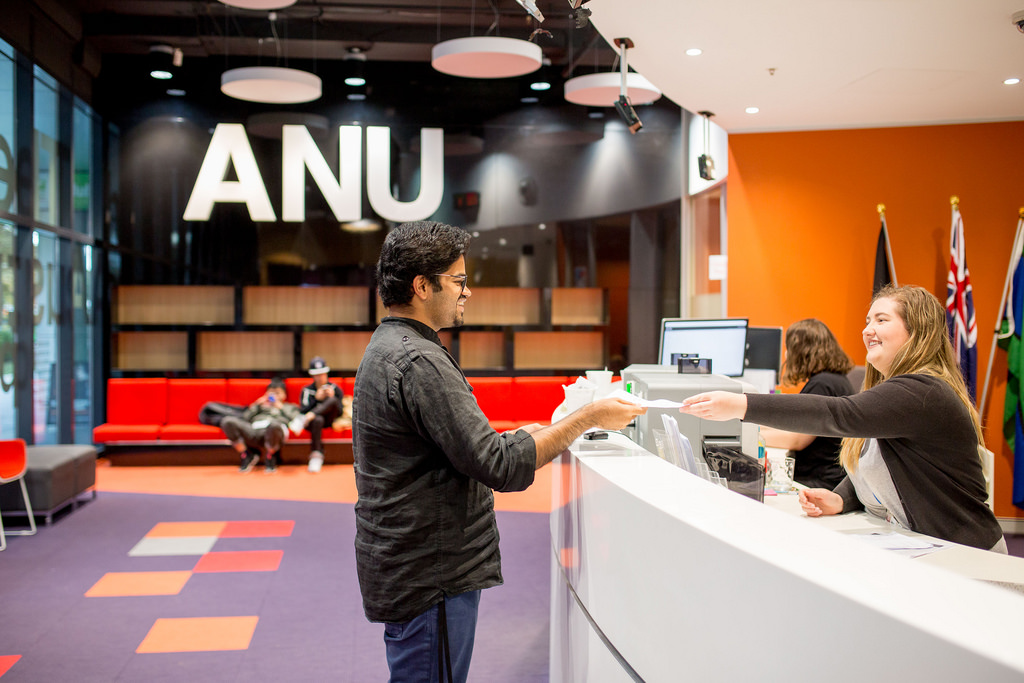 7
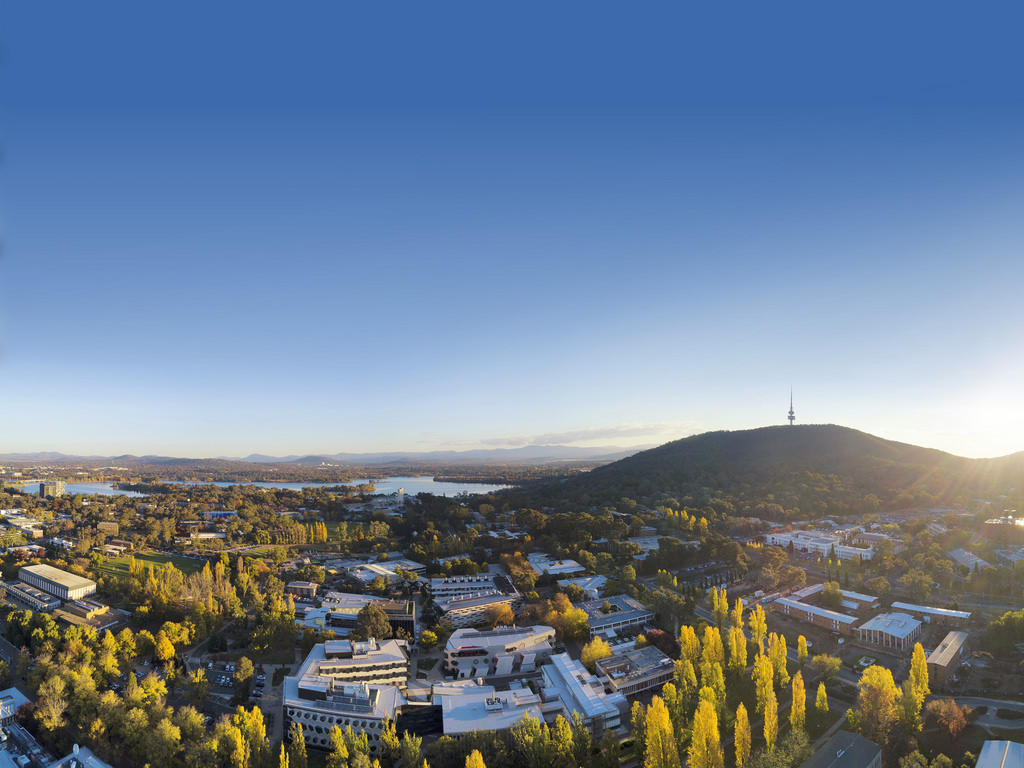 ANU is committed to creating an inclusive environment where all staff have the opportunity to reach their full potential.
The ANU Strategic Plan 2018 – 2021 (3.1) sets a goal of achieving an Athena SWAN Bronze institutional award by 2019.
8
[Speaker Notes: The ANU is committed to addressing gender inequity and actively working towards building a more inclusive workplace.]
Our commitment to gender equity
9
[Speaker Notes: ANU Vice-Chancellor Professor Brian Schmidt is committed to making ANU more equitable and inclusive. 
In this video he shares some of the background on why ANU decided to take part in the SAGE pilot of the Athena SWAN charter, and how we will benefit from it.]
What is SAGE?
SAGE is a national program promoting gender equity and diversity in STEMM through the Australian pilot of the Athena SWAN Charter.
Established 2014, partly in response to the fact that no women were shortlisted for the Australian Academy of Science Fellowships in 2013
SAGE is run by Australian Academy of Science in partnership with the Academy of Technology and Engineering (ATSE)
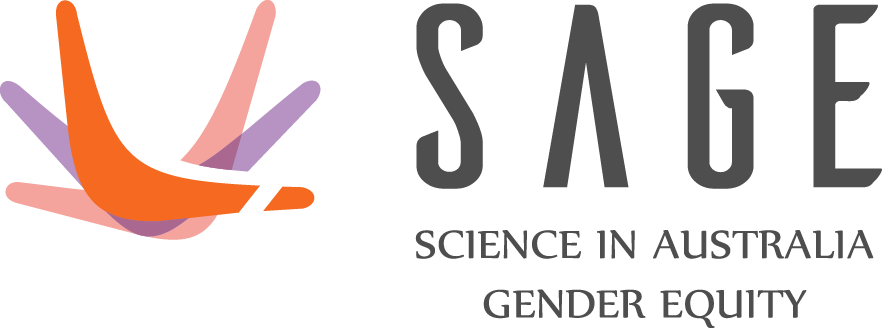 10
[Speaker Notes: In 2013, the Australian Academy of Science realised that there was a significant problem with a gender imbalance in Australia’s scientific community.

In response, they established Science in Australia Gender Equity – or SAGE –  to explore options for advancing gender equity in Australian STEMM disciplines. 

SAGE is piloting the Athena SWAN Charter in Australia – so far 45 institutions have signed on as members of this initiative.]
What is Athena SWAN?
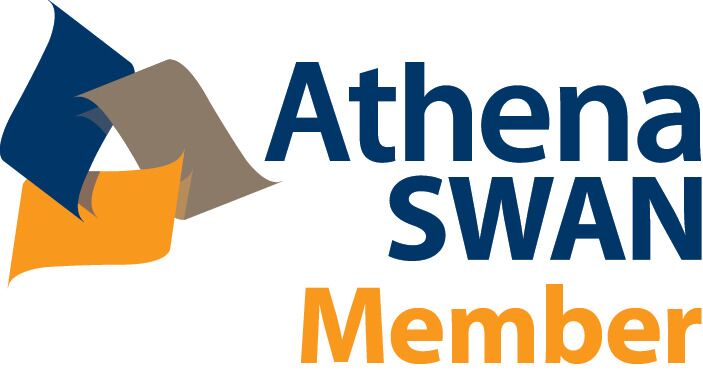 The Athena SWAN Charter is an evaluation and accreditation program 
The Charter recognises excellence in employment practices that advance the careers of women and gender minorities
To read the Ten Principles of the Athena SWAN Charter, see www.services.anu.edu.au/sage
11
[Speaker Notes: The Athena SWAN Charter is an evaluation and accreditation program, established in the UK in 2005.

It evolved through the Athena Project and the Scientific Women’s Academic Network (SWAN) – two initiatives that address the gender imbalance and inequities within STEMM higher education and research institutes. 

Through Bronze, Silver and Gold Awards, the Charter recognises excellence in employment practices that advance and promote the careers of women and gender minorities in STEMM subjects.

It has had tremendous success in enhancing gender equity within research institutions in the UK.]
While SAGE focuses on gender equity within the STEMM disciplines, ANU is committed to inclusion and diversity more broadly.
As part of the SAGE Athena SWAN project at ANU, we are working towards greater equity and inclusion within all disciplines and groups of staff across the University.
12
[Speaker Notes: You may be asking – why is this relevant to me?

It’s important to note that although SAGE focuses on gender equity in the STEMM disciplines, at ANU we are taking a broader view and committing to improving equity and diversity within not only STEMM but also HASS disciplines, and for professional staff.]
SAGE Athena SWAN at ANU
Self-Assessment Team
13
[Speaker Notes: The ANU Self-Assessment Team (SAT) is chaired by the Provost, Professor Mike Calford, and is supported by a small team of professional staff. 

The SAT membership is diverse and includes staff from across the University. 

The SAT’s role is to oversee, guide, prepare and submit the application for SAGE Athena SWAN institutional Bronze Award.]
SAGE Athena SWAN at ANU
Self-Assessment Team (continued)
14
Project timeline
Consultation forums
Links to colleges and research schools
15
[Speaker Notes: We’ve largely completed the initial data collection stages of the project, although some additional data collection and analysis is ongoing.

Shortly we’ll move into Stage 4, where the Self-Assessment team will develop a four-year action plan for gender equity at ANU.]
Gender equity progress at ANU
Since joining the SAGE pilot of Athena SWAN, ANU has:
Improved the gender balance in administrative executive roles - from 11% female execs in 2012 to 52% female execs in 2018
Expanded parental leave entitlements to include up to 26 weeks of paid parental leave for partners
Increased funding through the Carer's Career Development Assistance Fund to support staff with caring commitments to participate in conferences or workshops
Appointed a Dean of Staff, to assist staff in the early resolution of potential cases of discrimination
16
[Speaker Notes: The University has made some progress in some aspects of gender equity and inclusion over the past few years, but we know there is still a lot more to be done.]
What gender inequities do you see at ANU?
Are there any gender equity issues that are specific to professional staff? 
What changes do you want to see, to make ANU more inclusive and equitable?
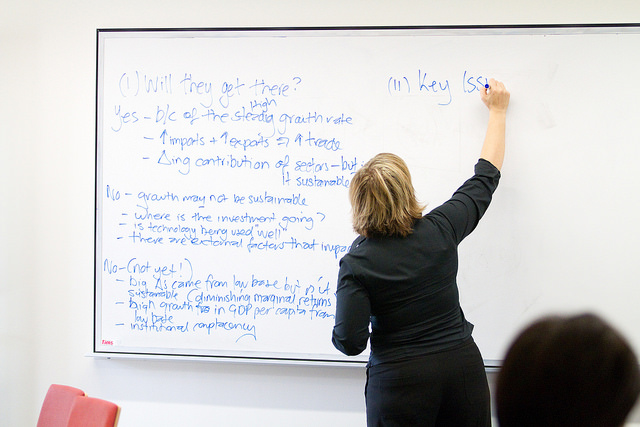 📧 Contact us:  SAGE@anu.edu.au

🌐 Find out more:
services.anu.edu.au/sage
17
[Speaker Notes: Some questions for you to consider. We’d appreciate your feedback and ideas.]
📧 Contact us:  SAGE@anu.edu.au

🌐 Find out more:
services.anu.edu.au/sage
18
[Speaker Notes: We welcome your feedback on the project, and your suggestions for how we can make ANU a more inclusive and diverse place to work.]